এসো ‍আমরা একটি ভিডিও দেখি
8/11/2020
h.m.moyin@gmail.com/01812026808
1
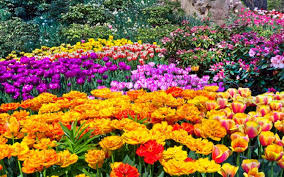 স্বাগতম
8/11/2020
h.m.moyin@gmail.com/01812026808
2
cwiwPwZ
cvV cwiwPwZ 
Aa¨vq - 1g 
cvV -  lô cwi‡”Q` 
cvV wk‡ivbvg - gv‡Qi m¤ú~iK Lv`¨ ˆZwi
wkÿK cwiwPwZ 



জনাব এইচ.এম. মহিউদ্দীন 
সহকারি শিক্ষক (কৃষি)
কাটিরহাট উচ্চ বিদ্যালয় ।
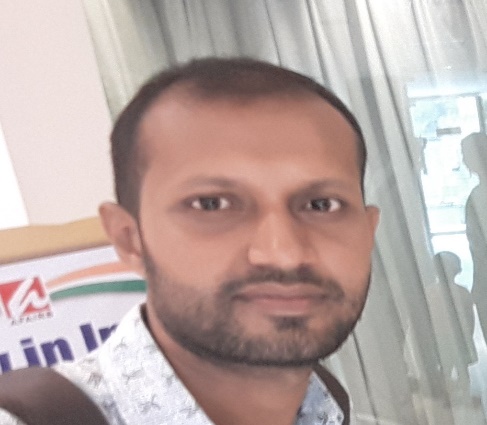 8/11/2020
h.m.moyin@gmail.com/01812026808
3
এই পাঠ শেষে শিক্ষার্থীরা
সম্পূরক খাদ্য সম্পর্কে ব্যাখ্যা করতে পারবে ।
মাছের সম্পূরক খাদ্য তালিকা তৈরি করতে পারবে ।
মাছের সম্পূরক খাদ্যের প্রয়োজনীয়তা ব্যাখ্যা করতে পারবে। 
মাছের সম্পূরক খাদ্যের উৎস বিশ্লেষণ করতে পারবে । 
FCR  পদ্ধতিতে মাছের সম্পূরক খাদ্য প্রয়োগ করতে পারবে ।
8/11/2020
h.m.moyin@gmail.com/01812026808
4
সম্পূরক খাদ্য : পুকুরে চাষকৃত মাছকে প্রাকৃতিক খাদ্যের পাশাপাশি বাহির থেকে যে সব অতিরিক্ত তৈরি খাদ্য প্রয়োগ করা হয় তাকে সম্পূরক খাদ্য বলে ।
উদ্ভিদজাত সম্পূরক খাদ্য
প্রাণিজাত সম্পূরক খাদ্য
চালের কুড়াঁ , গম ও ডালের মিহি ভূষি, সরিষার খৈল , তিলের খৈল , আটা, চিটাগুড়, খুদিপানা, রান্না ঘরের উচ্ছিষ্ট, বিভিন্ন নরম পাতা ইত্যাদি ।
ফিশমিল, রেশম কীটমিল, চিংড়ির গুড়া, কাঁকড়ার গুড়া, হাড়ের চূর্ণ, শামুকের মাংস, গবাদি পশুর রক্ত ইত্যাদি ।
8/11/2020
h.m.moyin@gmail.com/01812026808
5
মাছের সম্পুরক খাদ্যের প্রয়োজনীয়তা :
অধিক ঘনত্বে পোনা ও বড় মাছ চাষ করা যায় ।
অল্প সময়ে বেশি লাভ করা যায় ।
পোনার বাচাঁর হার বাড়ে ।
মাছের রোগ প্রতিরোধ ক্ষমতা বৃদ্ধি পায় । 
মাছের দৈহিক বৃদ্ধি দ্রুত হয় ।
মাছের পুষ্টিজনিত অভাব দূর হয় ।
8/11/2020
h.m.moyin@gmail.com/01812026808
6
মাছের সম্পূরক খাদ্য :
আলাদা মিশ্র খাদ্য সমূহ :
রেডিমিক্স বা পেকেটজাত খাদ্য :
8/11/2020
h.m.moyin@gmail.com/01812026808
7
FCR : একটি পুকুরে সম্পূরক খাদ্য প্রদানের মাধ্যমে যখন মাছ উৎপাদন করা হয় তখন ঐ খাদ্য কী পরিমাণ মাছ দ্বারা ব্যবহৃত হচ্ছে (মাছ খাচ্ছে ) এবং কি পরিমাণ মাছ উৎপাদন হচ্ছে তা খাদ্য রূপান্তর হার বা FCR( Food Conversion Ratio ) নির্ণয়ের মাধ্যমে হিসাব করা যায় ।
8/11/2020
h.m.moyin@gmail.com/01812026808
8
মাছের মিশ্র সম্পূরক খাদ্য তালিকা :
8/11/2020
h.m.moyin@gmail.com/01812026808
9
দলীয় কাজ
সময় : ০৭ মিনিট 


 মাছের কিছু সহজলভ্য খাদ্য উপাদাণের তালিকা তৈরি কর ।
8/11/2020
h.m.moyin@gmail.com/01812026808
10
মূল্যায়ণ
সম্পূরক খাদ্য কাকে বলে ?
FCR  এর পূর্ণরূপ কি ?
মাছের সম্পূরক খাদ্য তৈরিতে কোন উপাদানটি বেশি ব্যবহৃত হয় ?
 
    ক) শর্করা      খ) আমিষ     গ) স্নেহ     ঘ) ভিটামিন 
  
উত্তর :
8/11/2020
h.m.moyin@gmail.com/01812026808
11
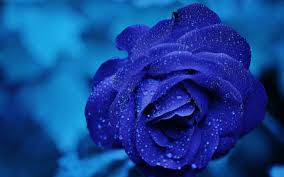 সবাইকে ধন্যবাদ
8/11/2020
h.m.moyin@gmail.com/01812026808
12